Вежливость и доброта
ВдЕаЖвЛзИдВрОаСмТуЬо
ИжДйОцБяРюОлТэА!"
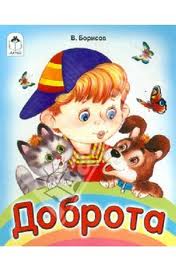 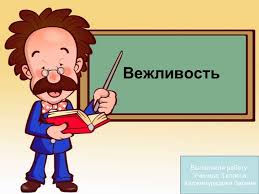 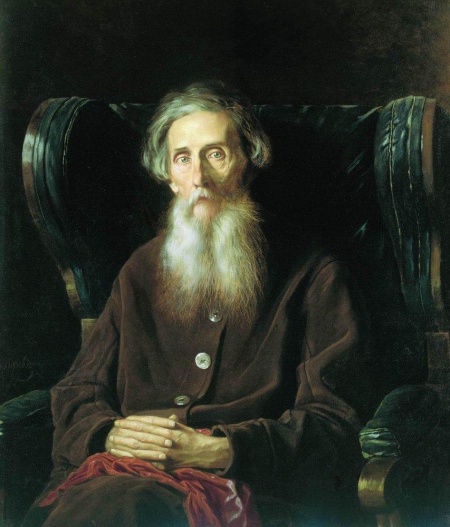 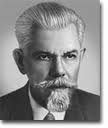 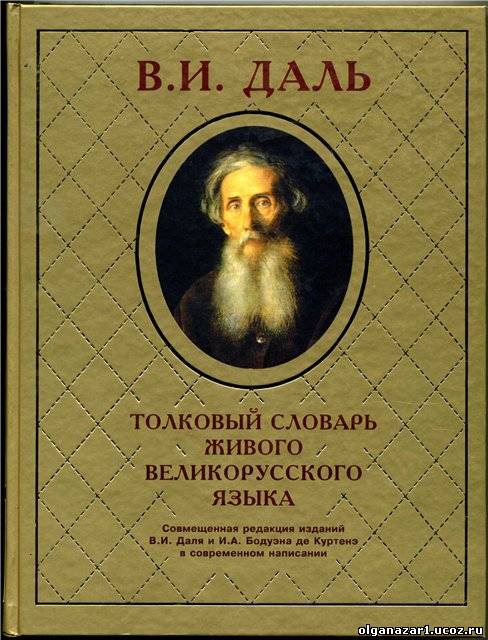 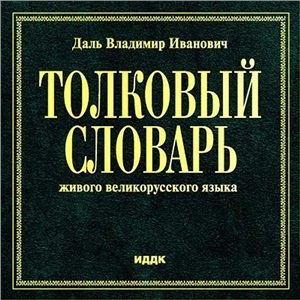 Правила 
вежливости и доброты
Добро, сделанное в тайне, отплатится  явно. 
Вежливый человек приветлив и всегда внимателен к людям.
 Вежливость - это умение вести себя так, чтобы другим было с тобой приятно.
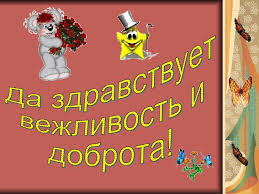 Проверь себя
Я узнал … 
Я понял…
Мне понравилось…
Мне не понравилось…
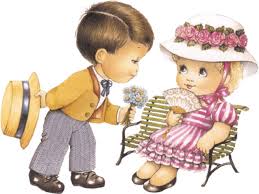 Оцени себя
Зелёный – всё удалось,
синий – не всё получилось,
 
красный – не получилось. 
.
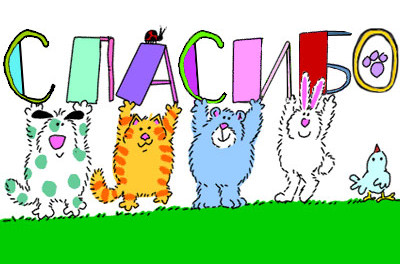 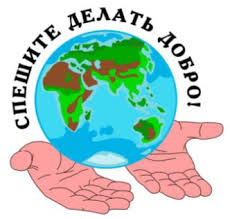